Unit  9 What do you do?
Workbook pages (221 – 224)
p.221
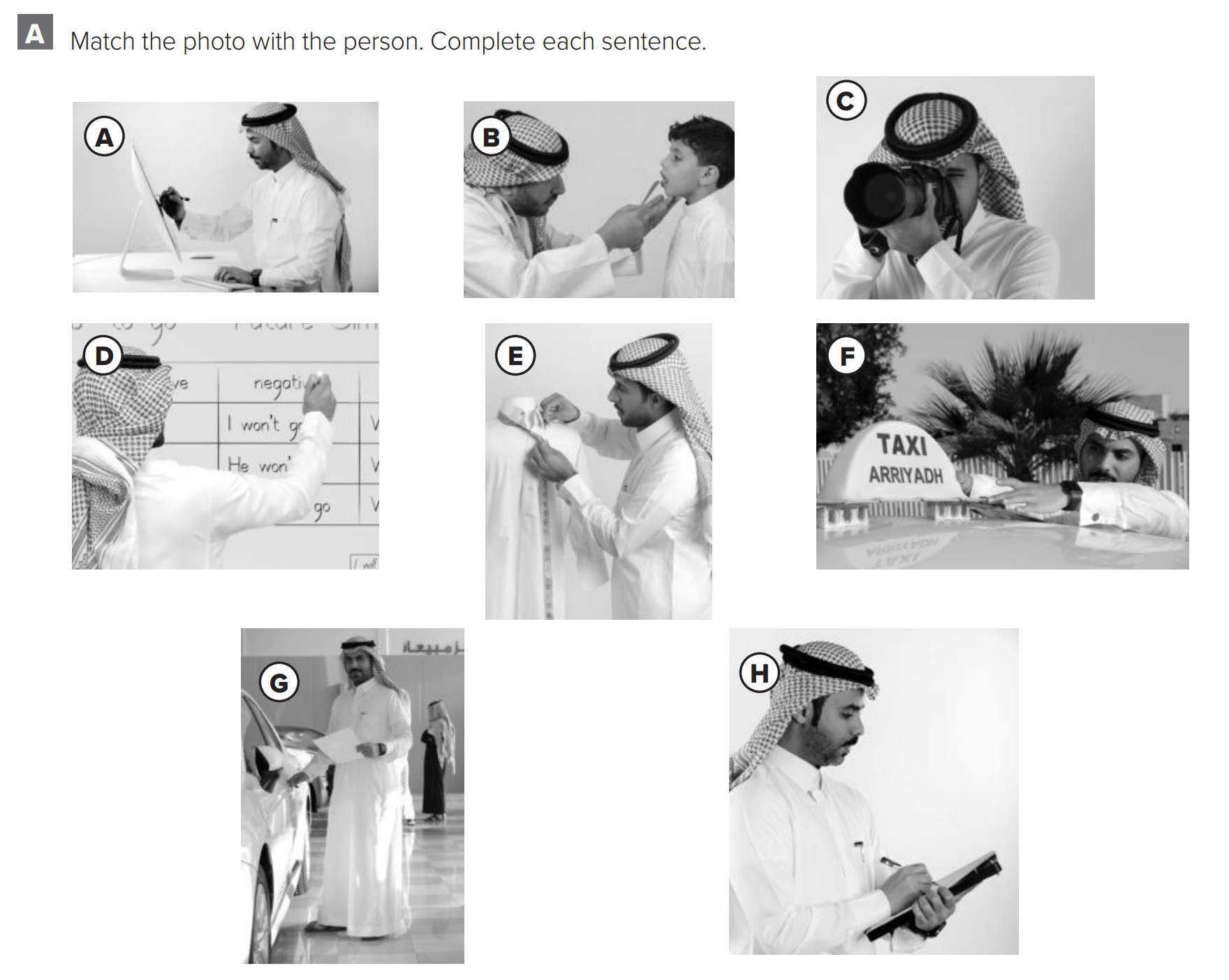 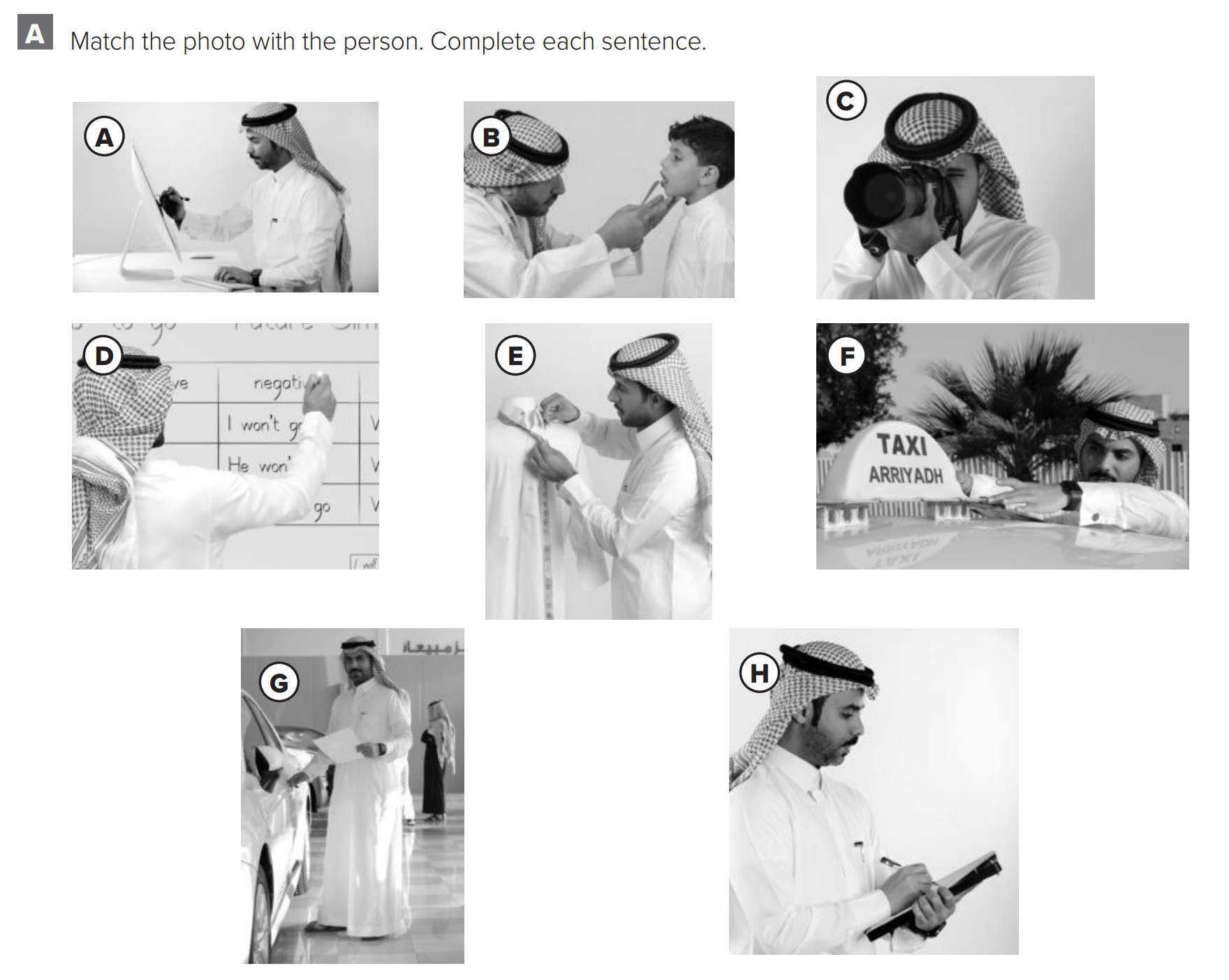 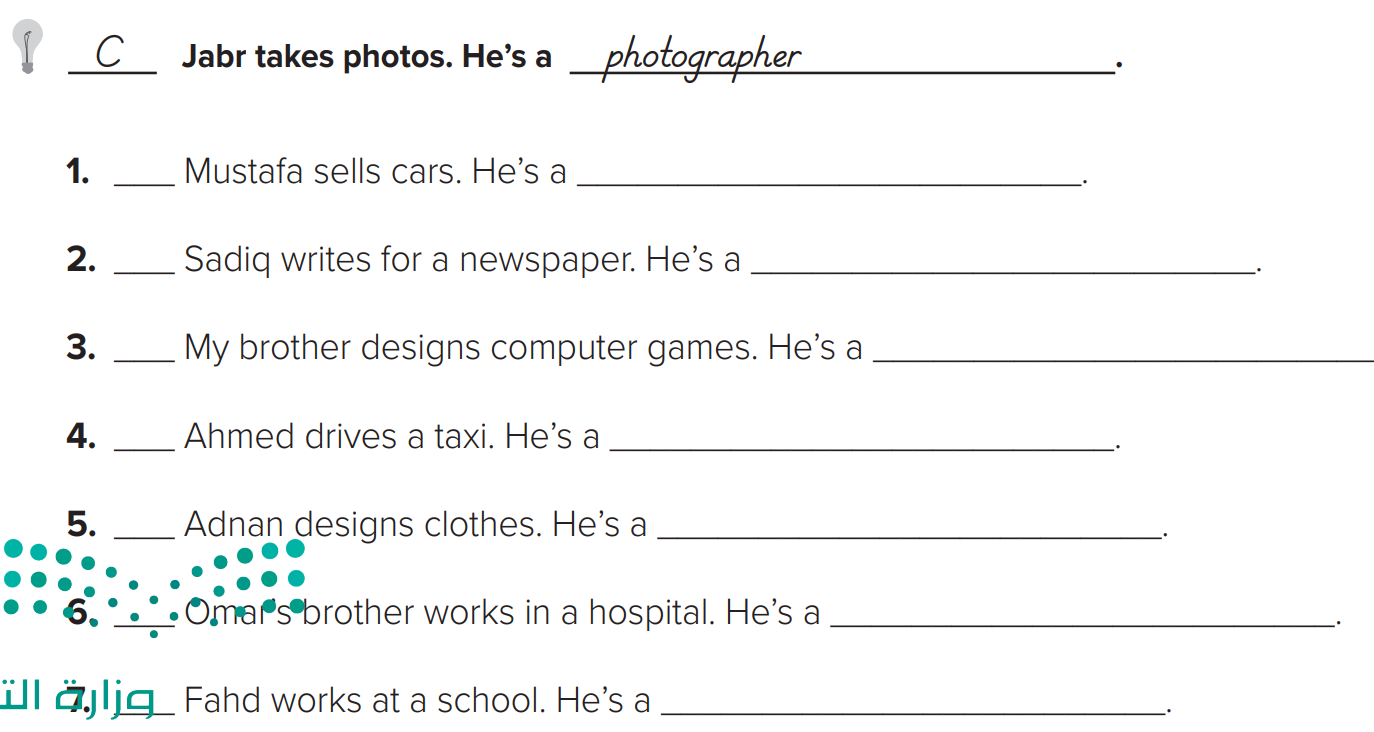 G
salesperson
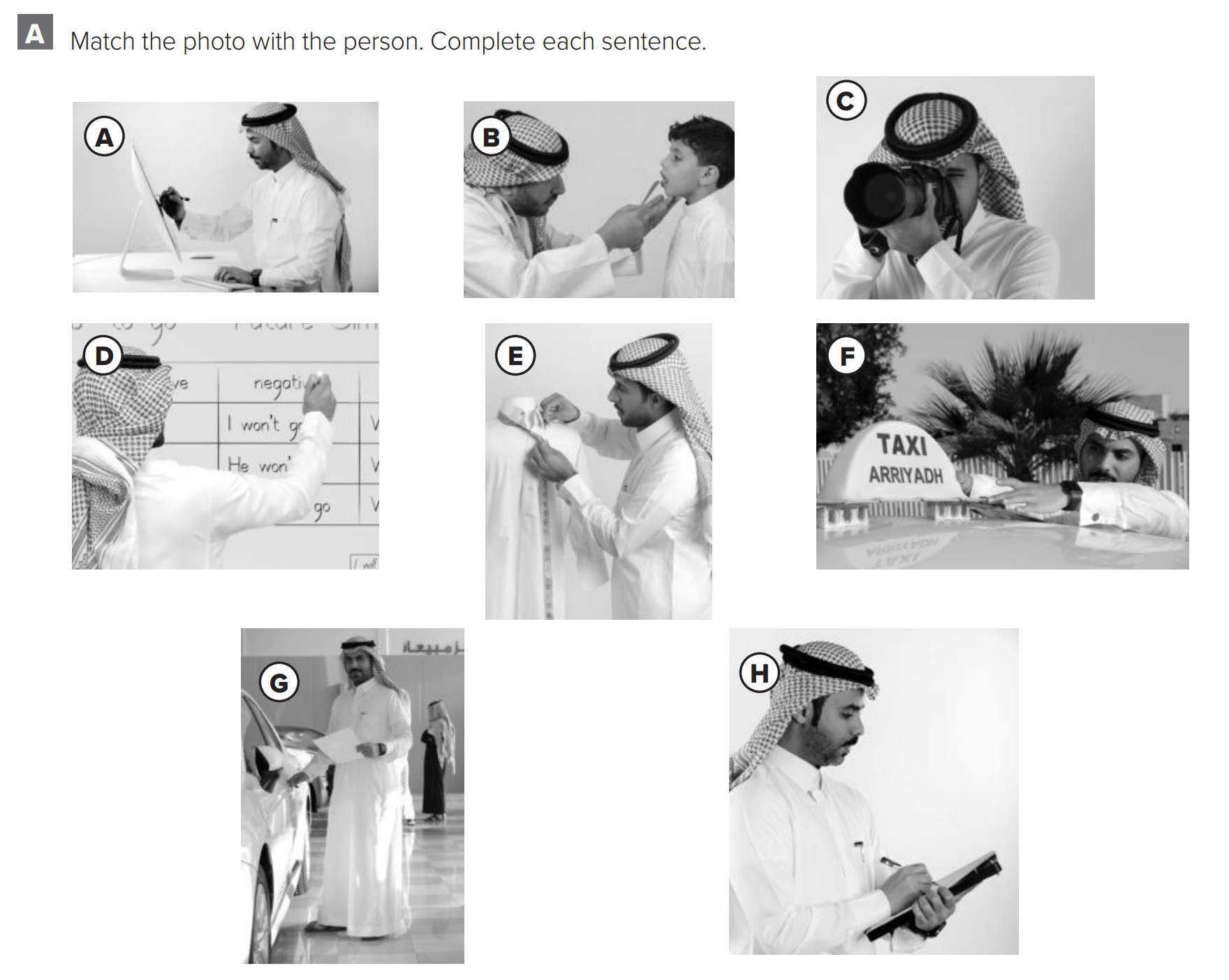 H
reporter
A
High-tech designer
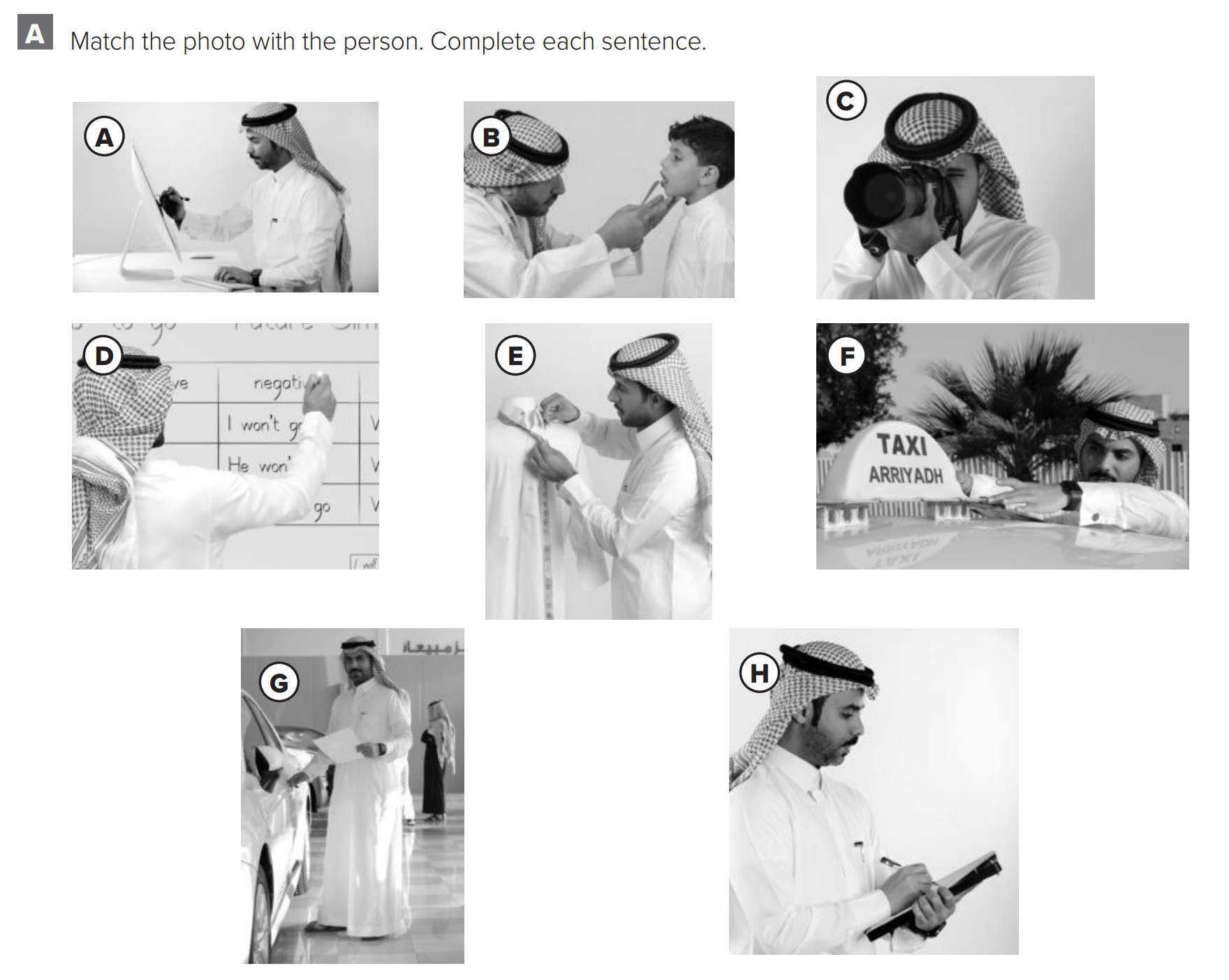 F
taxi driver
fashion designer
E
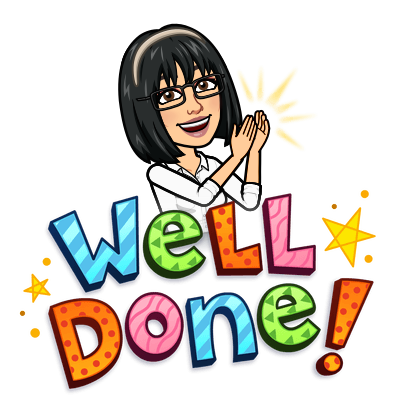 doctor
B
teacher
D
Dalal ALJuaid
p.222
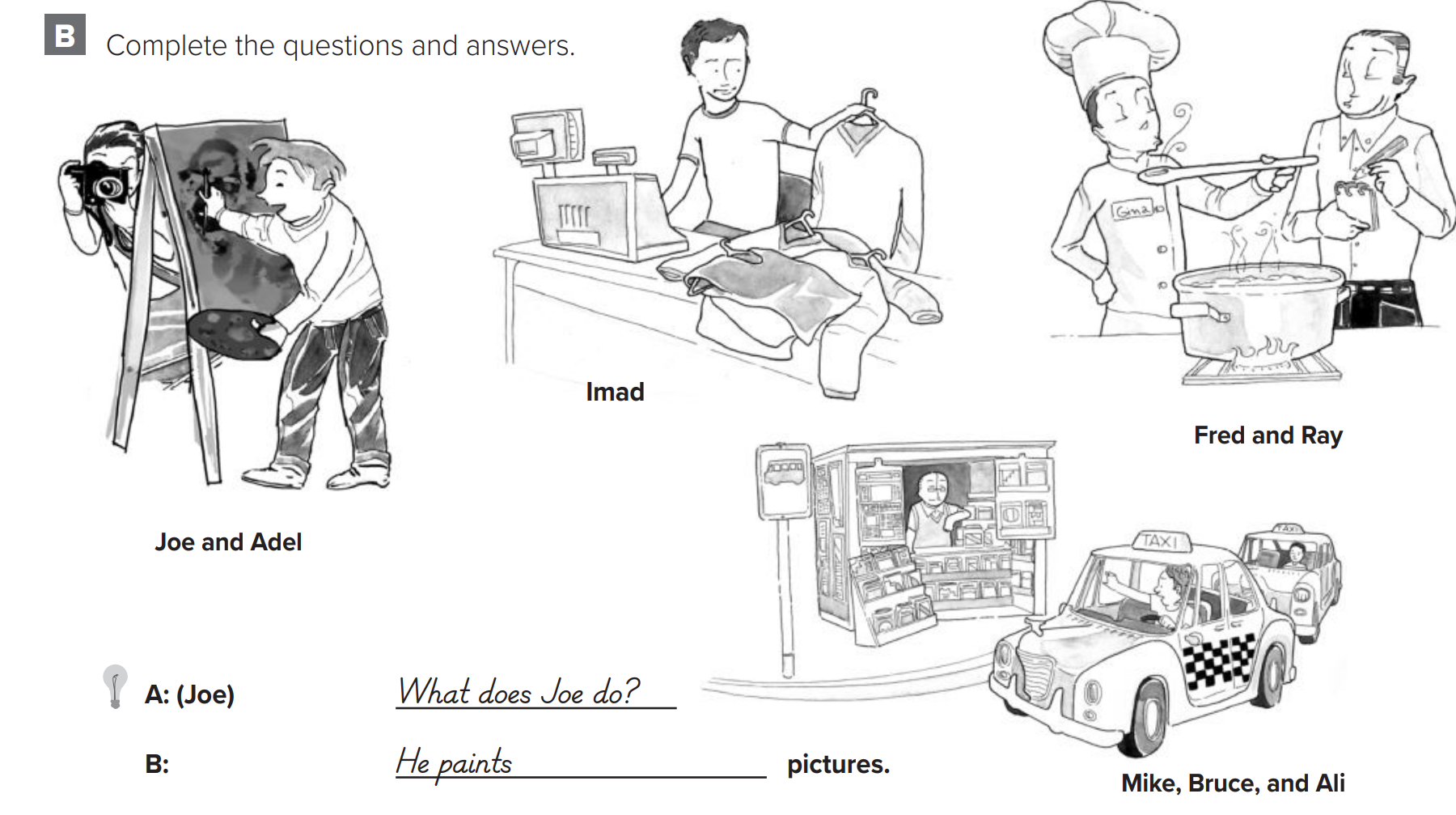 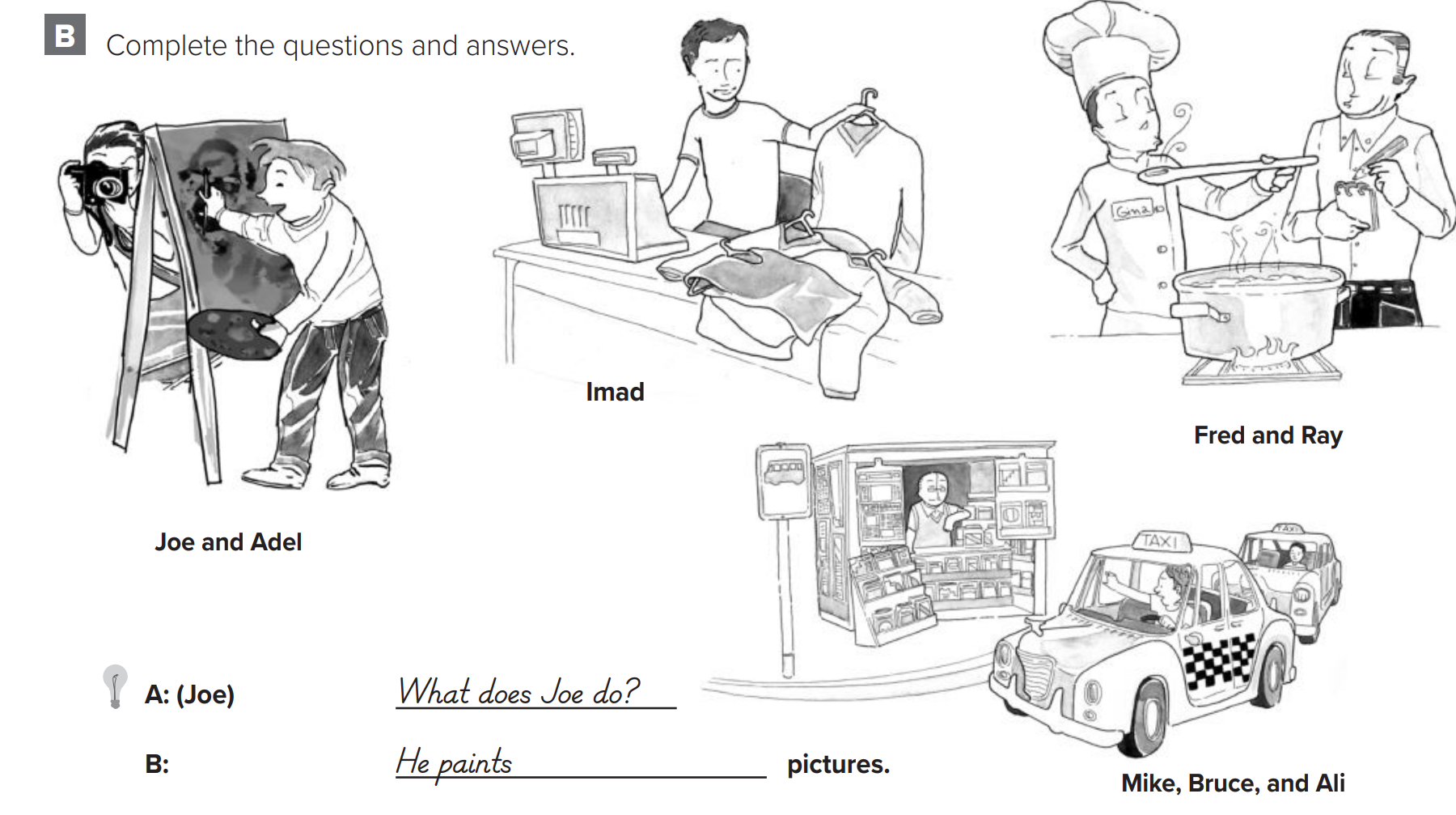 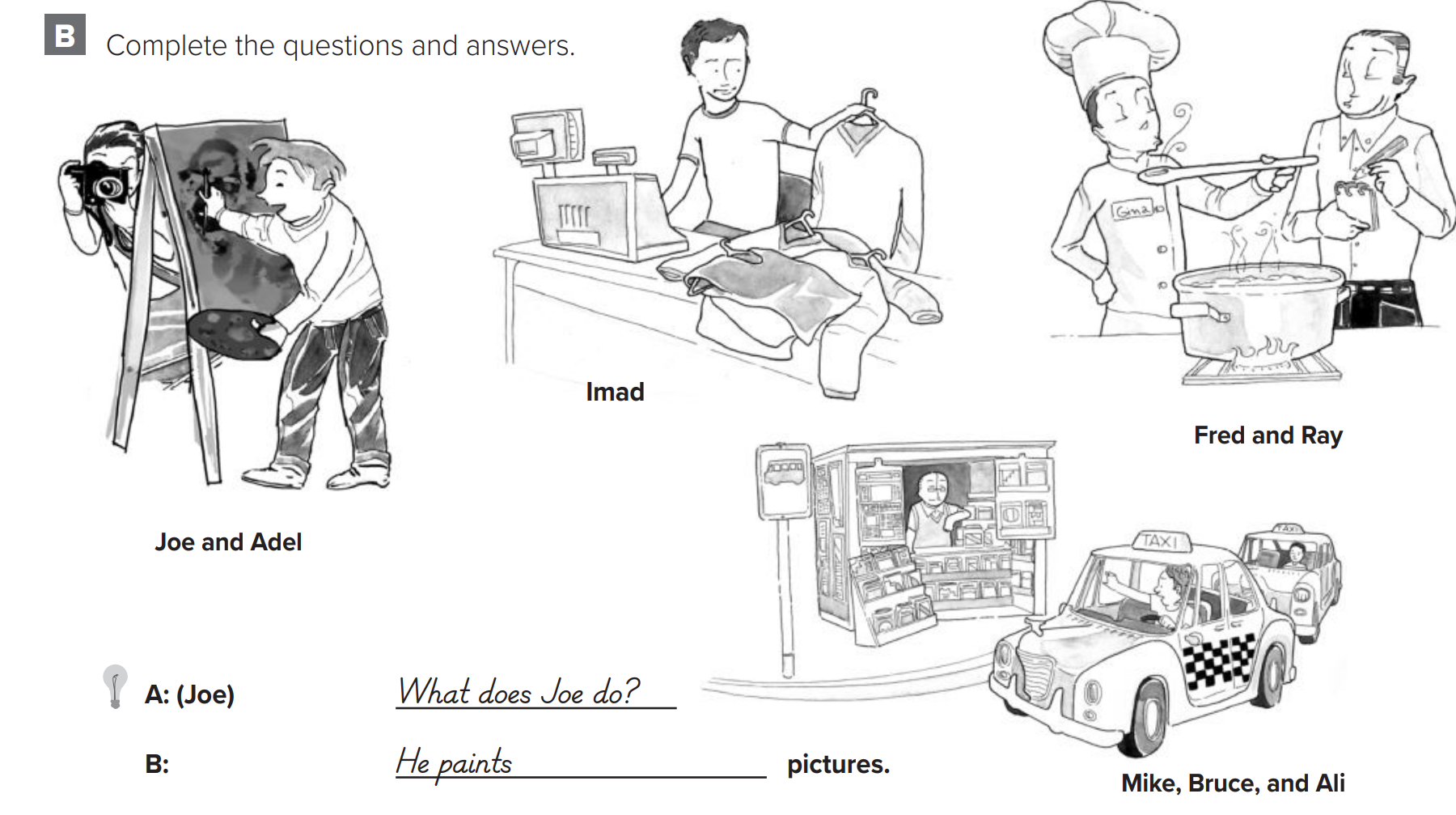 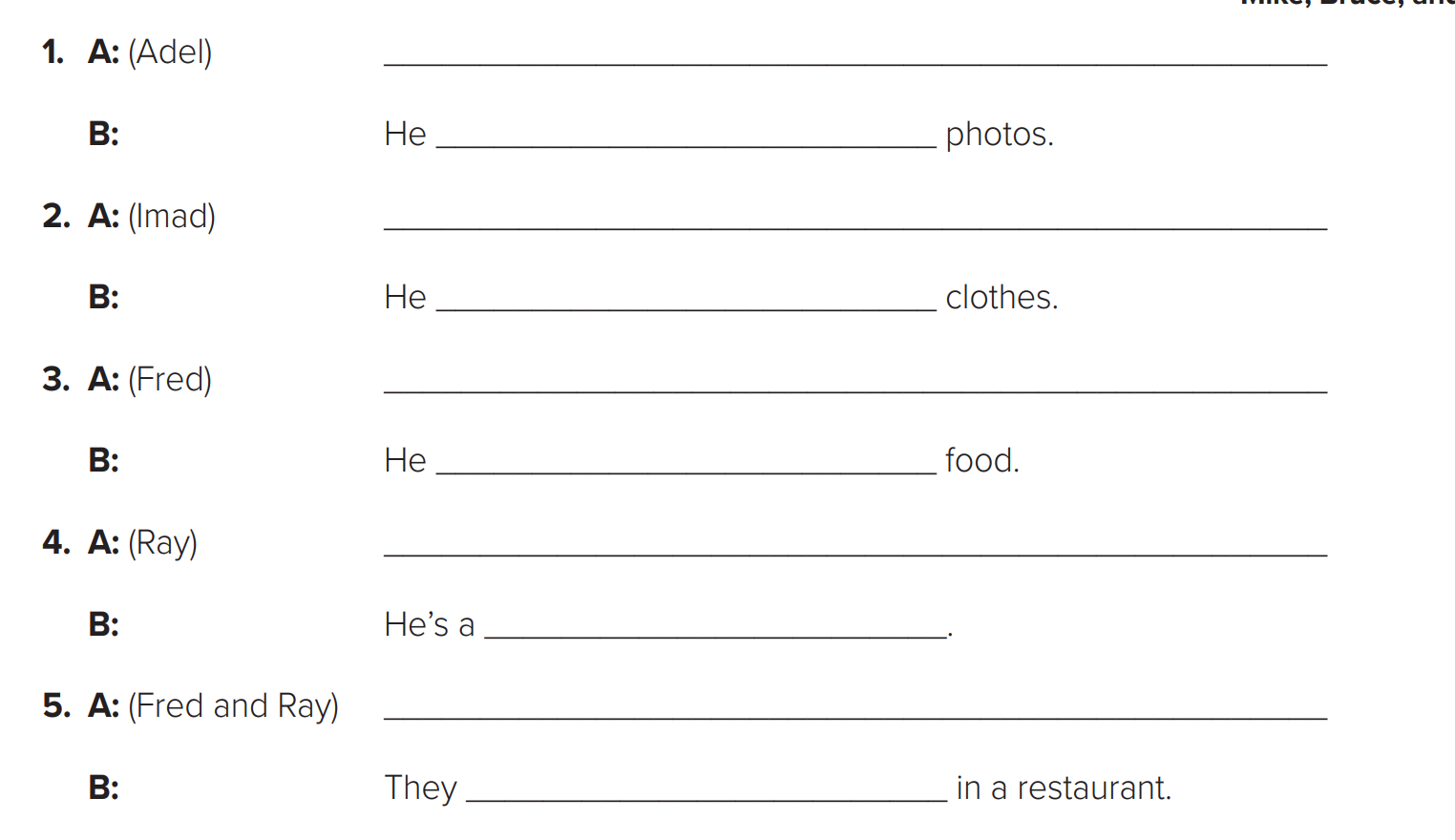 What does  Adel do ?
takes
What does  Imad do ?
sells
What does  Fred do ?
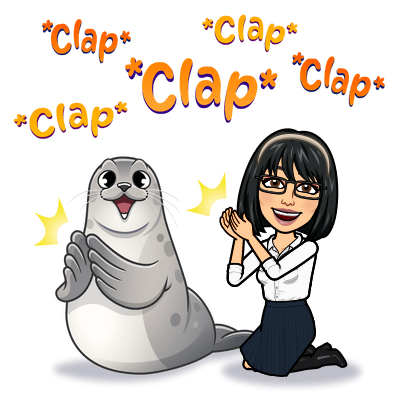 cooks
What does  Ray do ?
waiter
What do  Fred & Ray do ?
work
Dalal ALJuaid
p.223
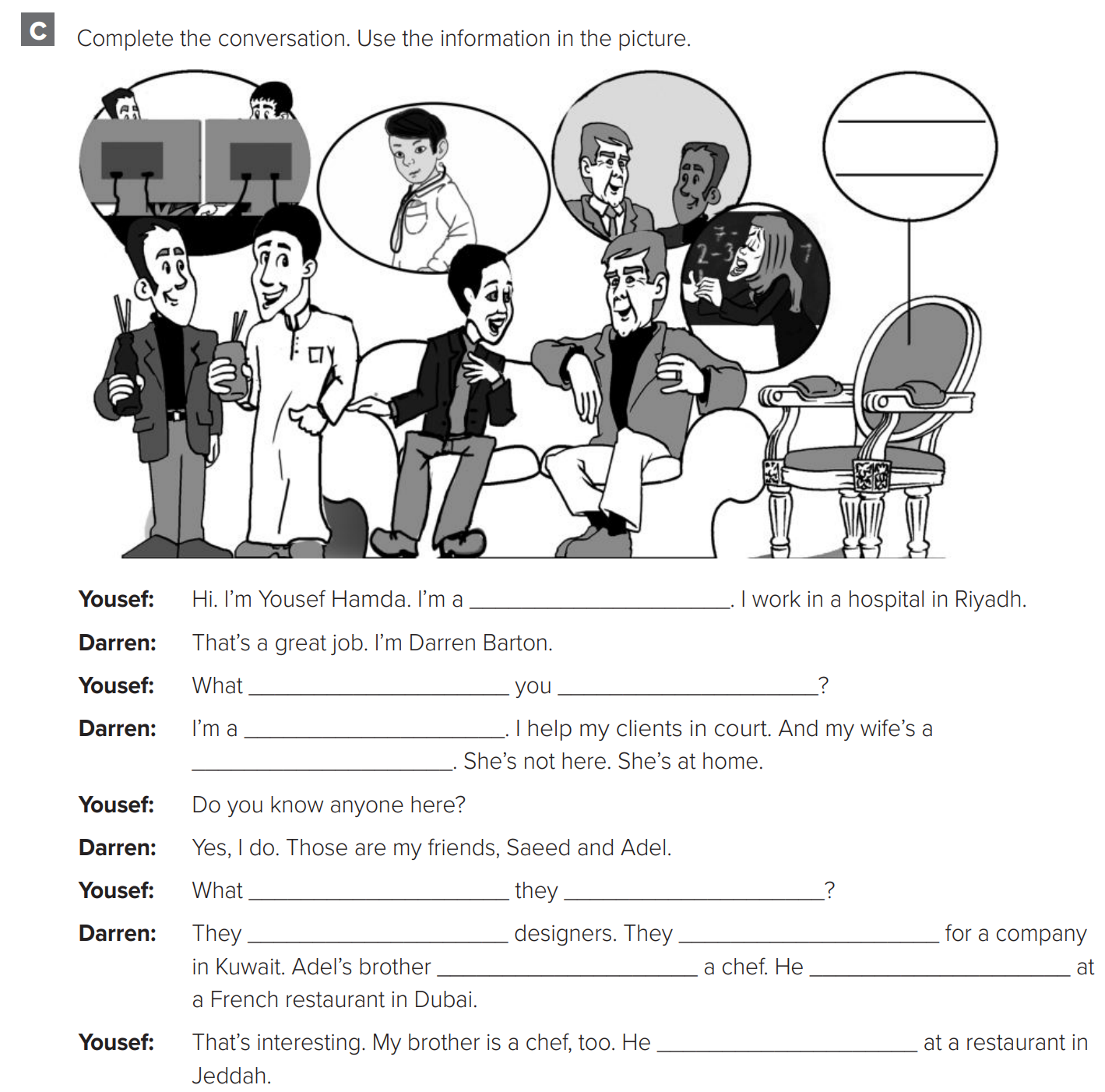 doctor
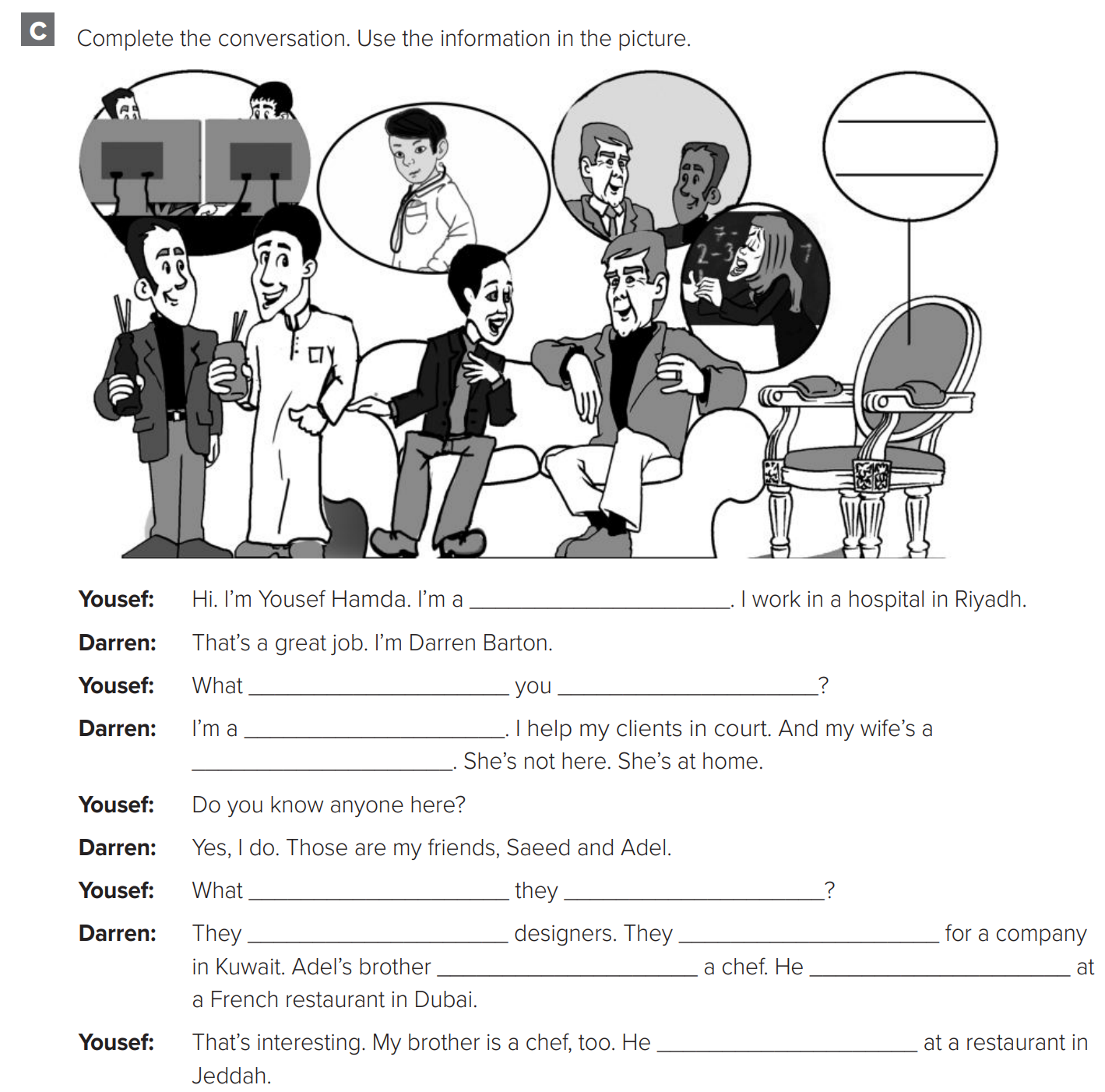 do
do
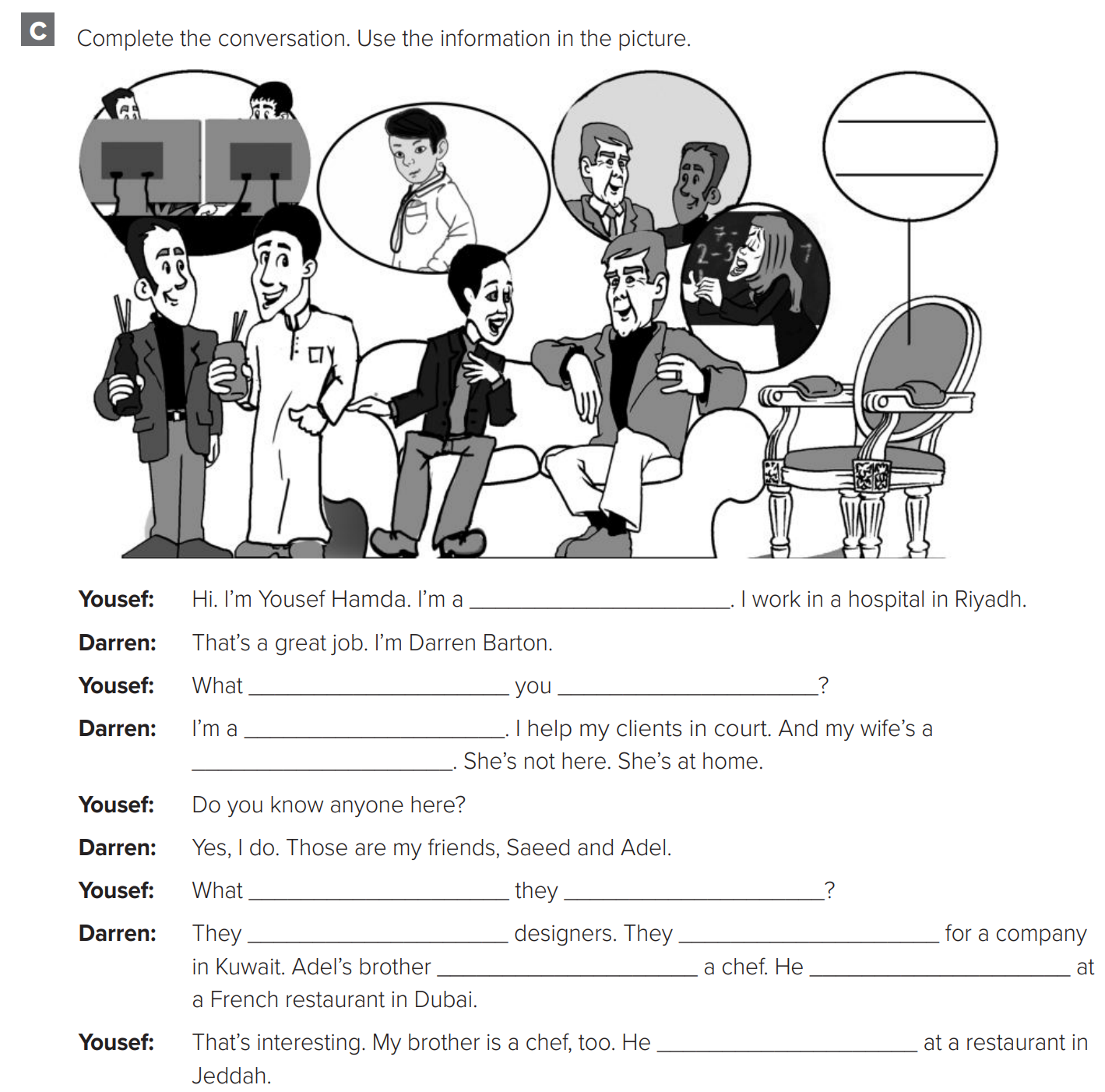 lawyer
teacher
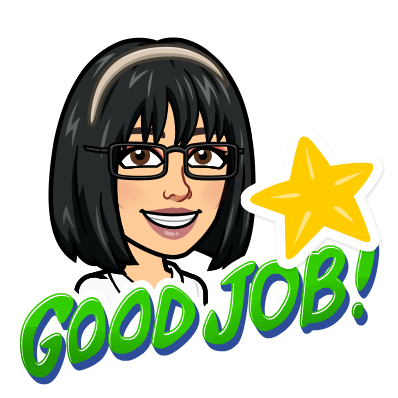 do
do
work
are
is
works
works
Dalal ALJuaid
p.223
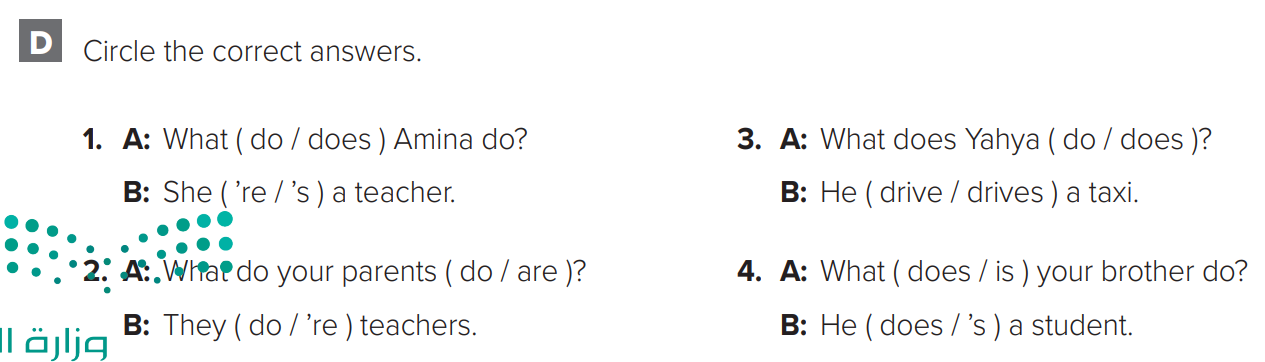 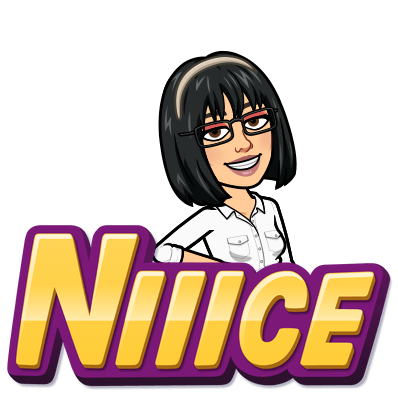 Dalal ALJuaid
p.224
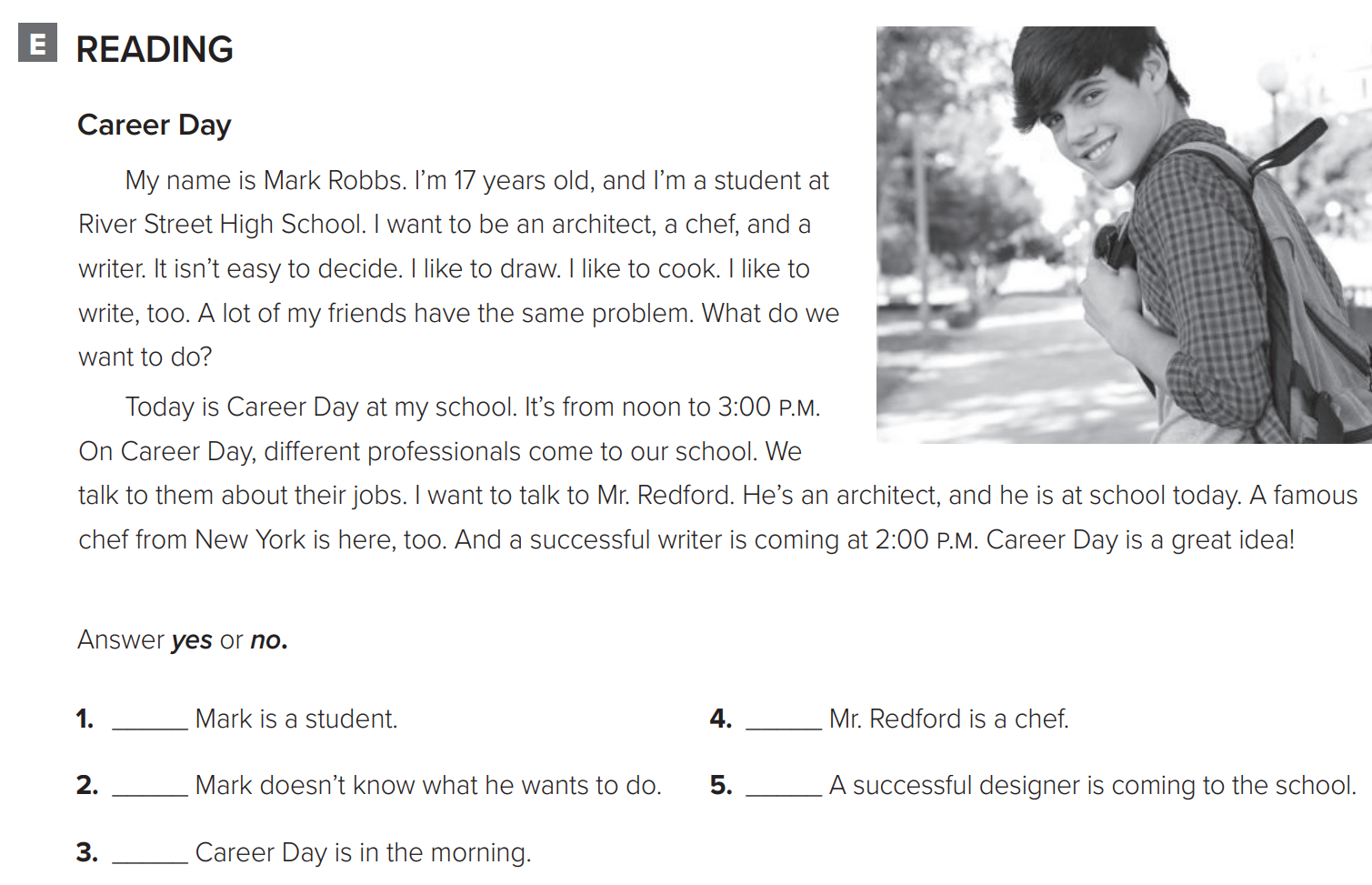 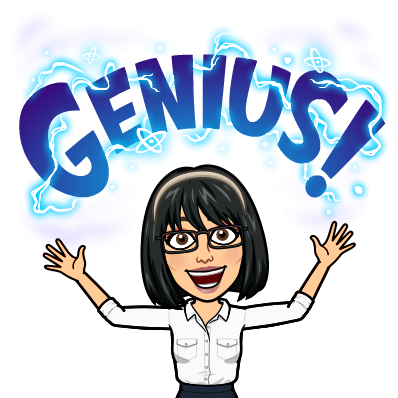 yes
no
yes
no
no
Dalal ALJuaid
p.224
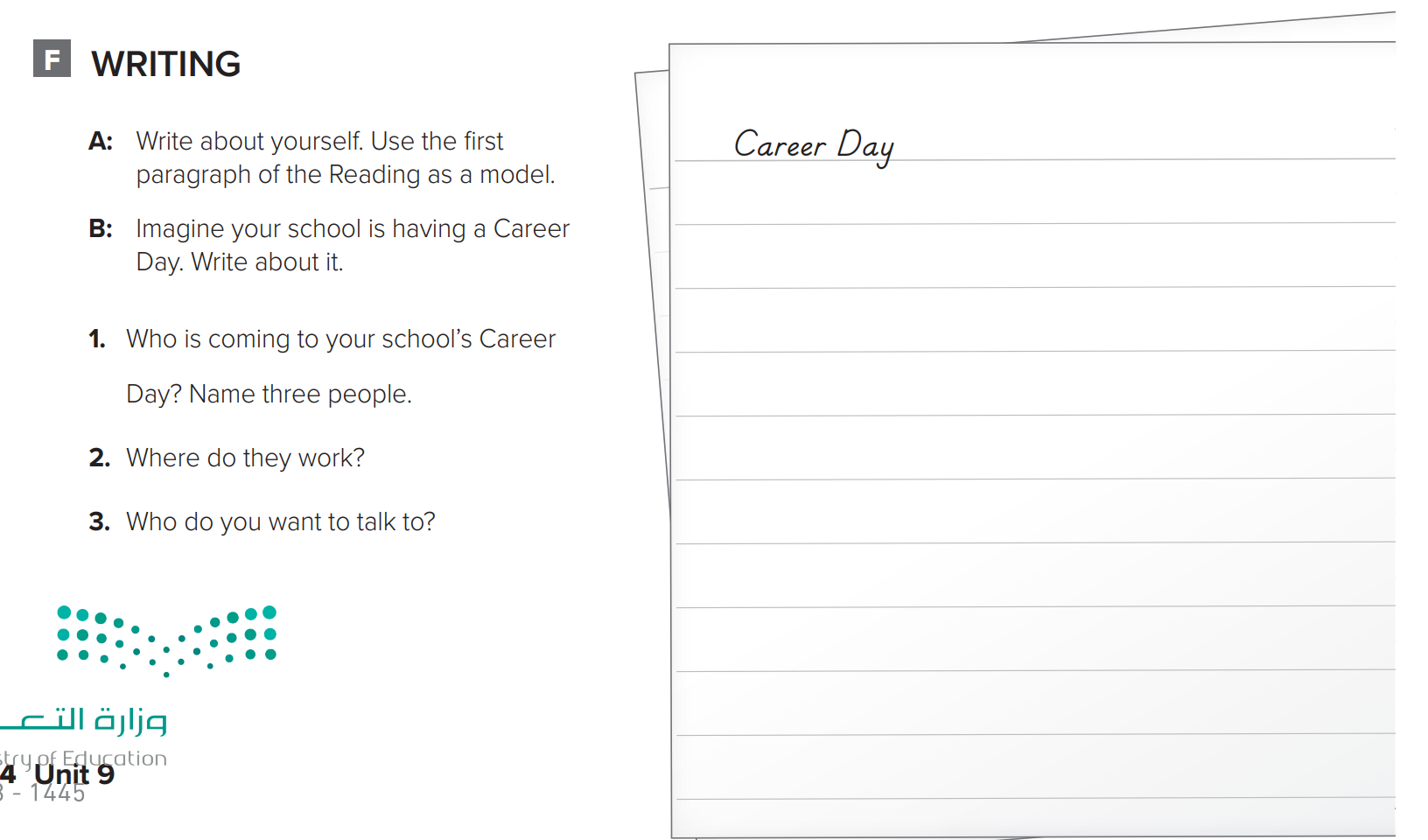 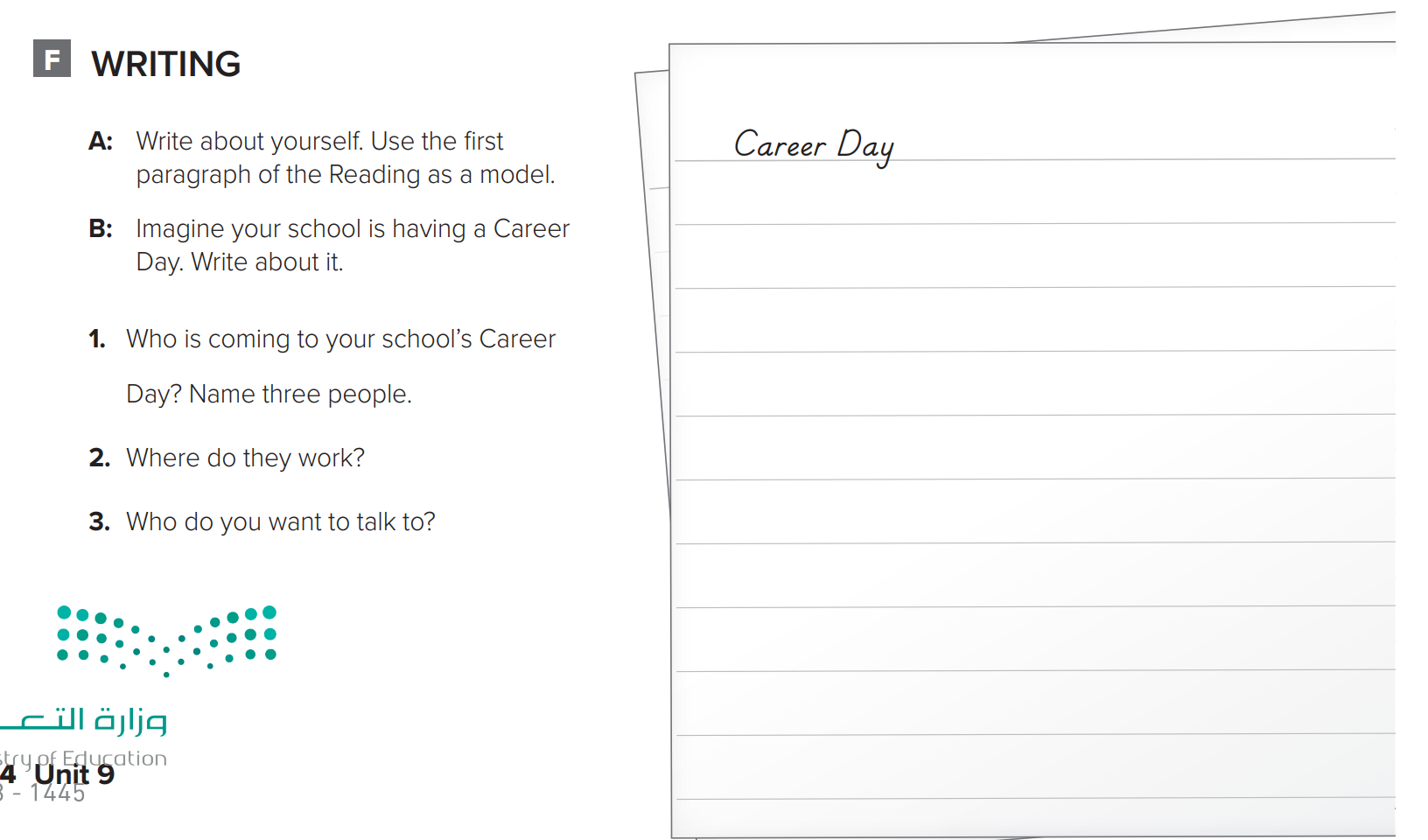 My school is having a Career Day. A lot of professionals are coming to school on that day. A chef is coming. A reporter and a designer are coming. The chef works at Roma’s Italian Restaurant. The reporter works at the TV station. The designer works for a computer company. I want to talk to the chef and the reporter.
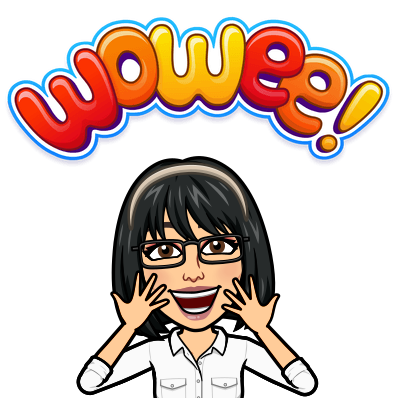 Dalal ALJuaid